Modernization and Optimization of the Evaluated Nuclear Structure Data File

AND
Accelerated Decay Data Evaluation and Development of an Adopted Decay Data Library
Libby Ricard, Chris Morse, Donnie Mason 
Andrea Mattera, Shuya Ota, Alejandro Sonzogni, Ben Shu, Jin Wu – BNL
Filip Kondev – ANL
Caleb Matton - LLNL
ENSDF : the ONLY comprehensive resource for
Nuclear Structure
Nuclear Decay Data
Discrete Quantized States
Excitation Energy
Half-life
Angular Momentum
Magnetic Moment
Configuration
…
For each decay type:
Half-life
Branching ratio
Energy
Intensity
Coincidences
…
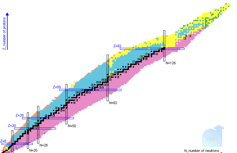 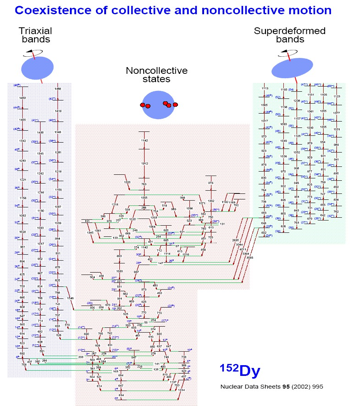 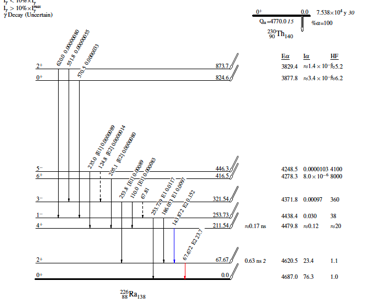 Emitted Radiation
Energy
Intensity
Dipole, Quadrupole, … 
Mixing ratio
Conversion coefficient
Data for more than 3,300 nuclides
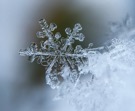 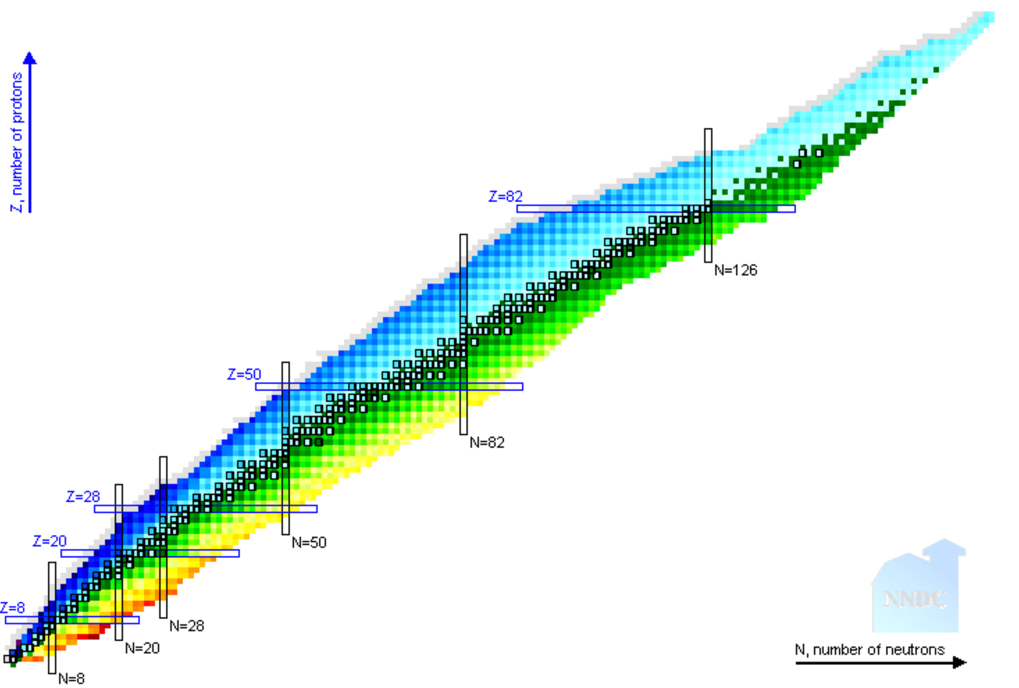 Unique : 
Only database of its kind in the world
Complete:
Coverage of 100+ years of nuclear physics
ENSDFEvaluated Nuclear Structure Data File
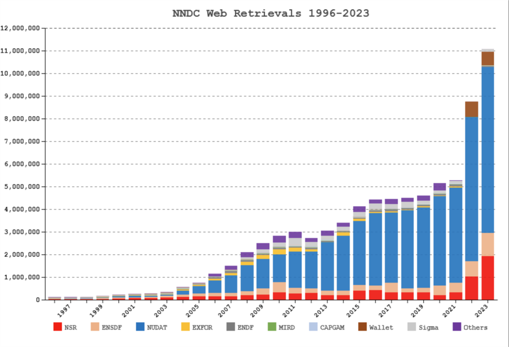 Highly used:
The Many Users of ENSDF Data
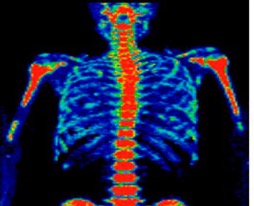 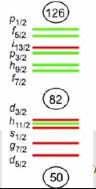 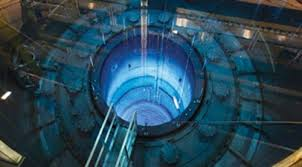 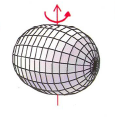 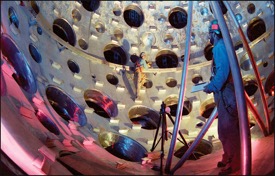 Nuclear Power
Nuclear Structure
Nuclear Medicine
Stockpile Stewardship
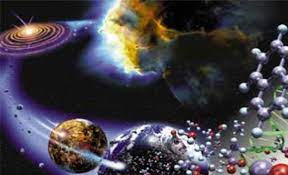 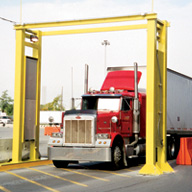 Astrophysics
Homeland Security
Modernization and Optimization of the
 Evaluated Nuclear Structure Data File

AND
Current ENSDF format
80 Column ASCII format
Challenges
Nuclear Physics doesn’t fit in 80 columns
Not amenable to ML or AI
Hard to engage next-gen of nuclear scientists
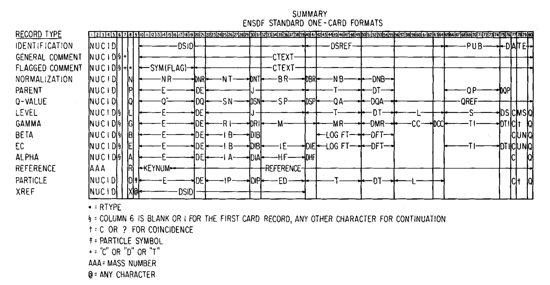 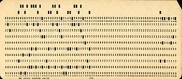 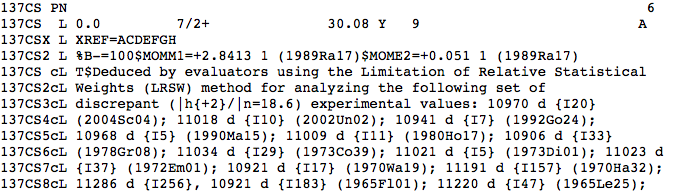 80 column fields
“Continuation record”
A LOT of data stored in comments
Non-standardized entry
A new object-oriented database for ENSDF
And (for the first time!) designed an API for ENSDF
We’ve migrated from 80 column ASCII to JSON based schema
Developed a new Editor for ENSDF evaluators
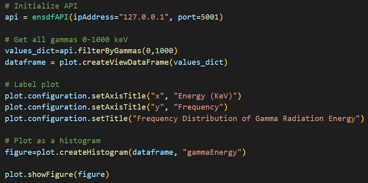 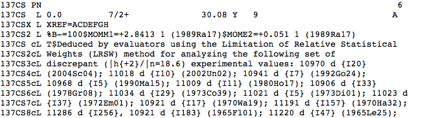 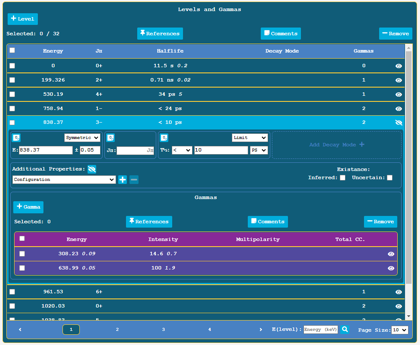 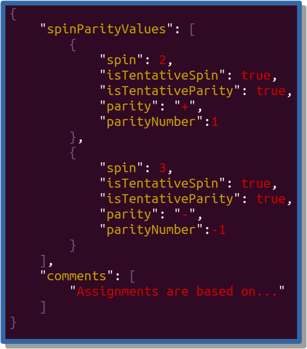 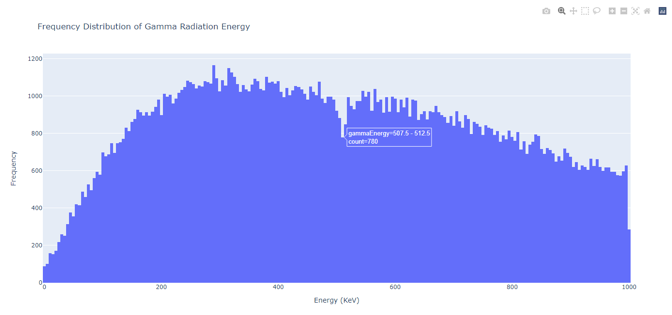 Beta JSON version now available
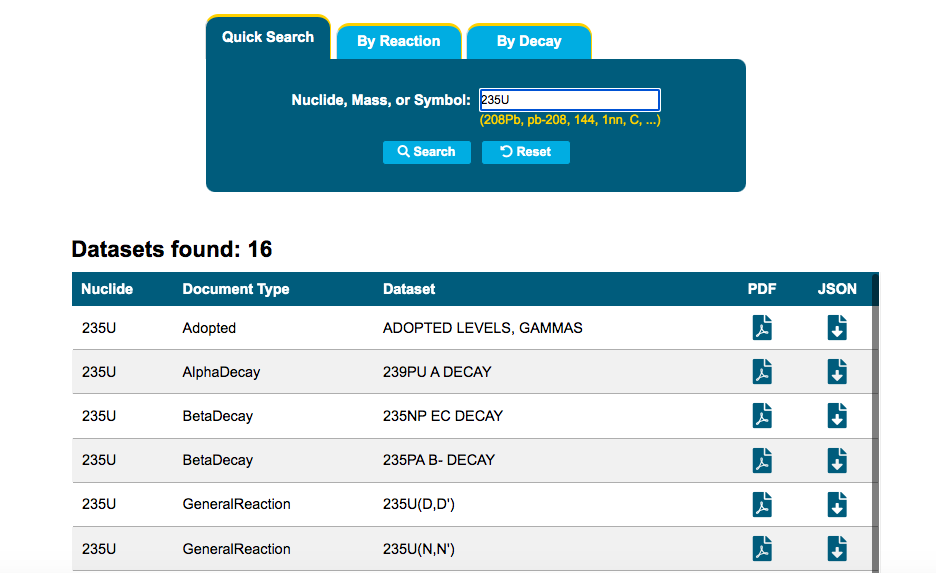 Feedback most welcome
cmorse@bnl.gov
https://www.nndc.bnl.gov/ensdf-json/
Accelerated Decay Data Evaluation and Development of an Adopted Decay Data Library
The Many Users of Decay Data
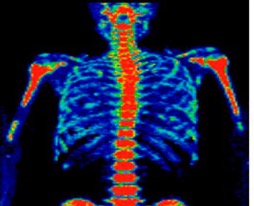 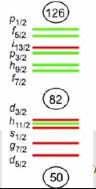 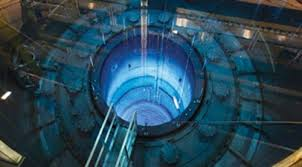 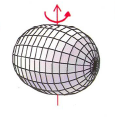 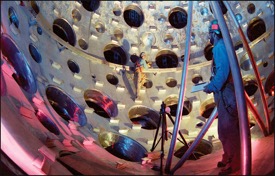 Nuclear Power
Nuclear Structure
Nuclear Medicine
Stockpile Stewardship
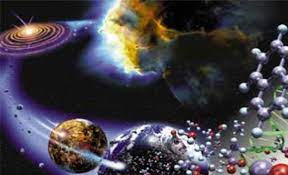 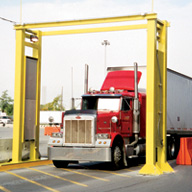 Astrophysics
Homeland Security
The Path of ENSDF Data
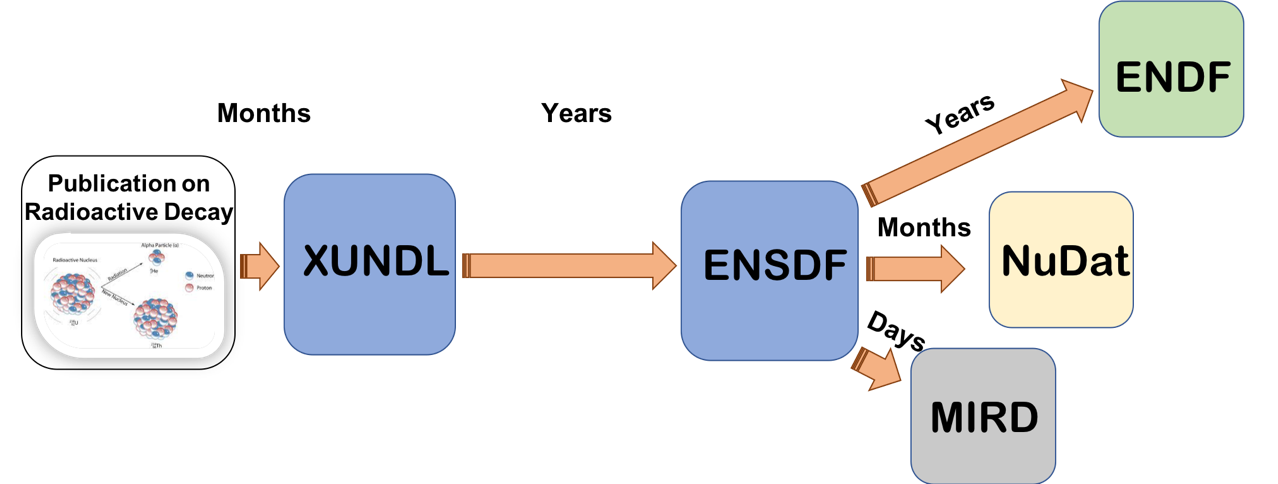 Average “age” of ENSDF is 10 years
Evaluations can be 1 year old or 20 years old
ENSDF is the bottleneck for downstream databases
What are we missing ??
In ENSDF – last evaluated 2006
Microcalorimeters are an exciting new development as applied to radiation measurements for NP
Likely to generate some of the highest precision decay data to date
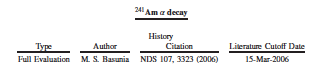 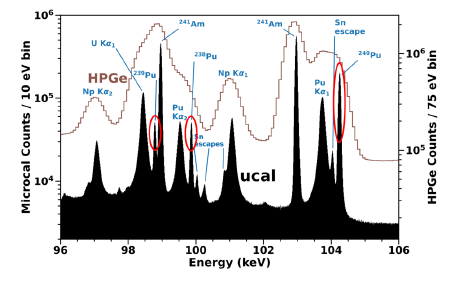 6 new decay measurements since
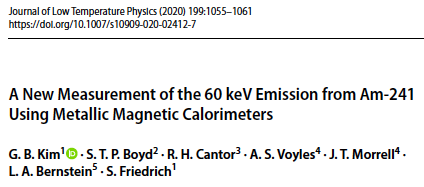 A.S. Hoover et al., IEEE Trans. Nucl. Sci. 61, 2365 (2014).
Targeted Decay Data Evaluations
From 2023 NSAC report on Nuclear Data
One of 14 topics listed as “Challenges and Opportunities”
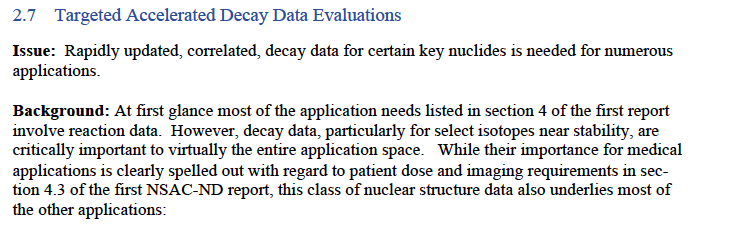 Targeted Decay Data Evaluations
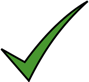 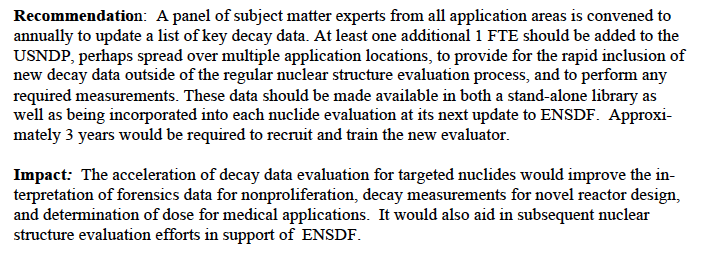 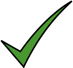 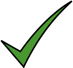 Main Objectives of Proposal
Generate prioritized list of nuclides through consultation with user community
       Please send any decay data requests: 	mccutchan@bnl.gov

Develop policies for recommended decay data evaluations

Train a postdoc to perform decay data evaluations
        Postdoc hired and will start April 1st. 

Expand NuDat to visualize and search new evaluations
Decay Data in ENSDF
Preserve Original Measurements
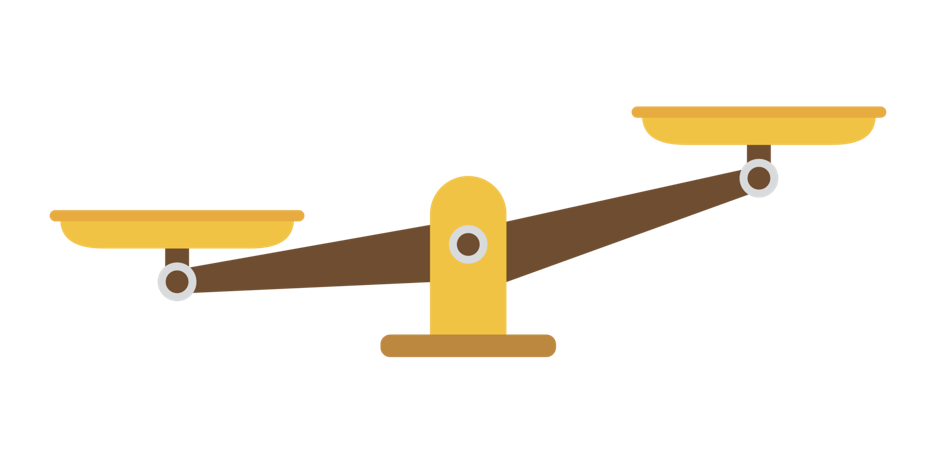 Provide “Best” Recommended Values
Try to maintain a delicate balance between philosophy of database and user needs
Practically Speaking …
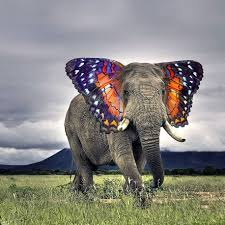 ENSDF decay data are currently a hybrid
Combination of experimental data specifically from decay measurements + recommended data from the Adopted Levels/Gammas
With new format we can do both and increase efficiency !!
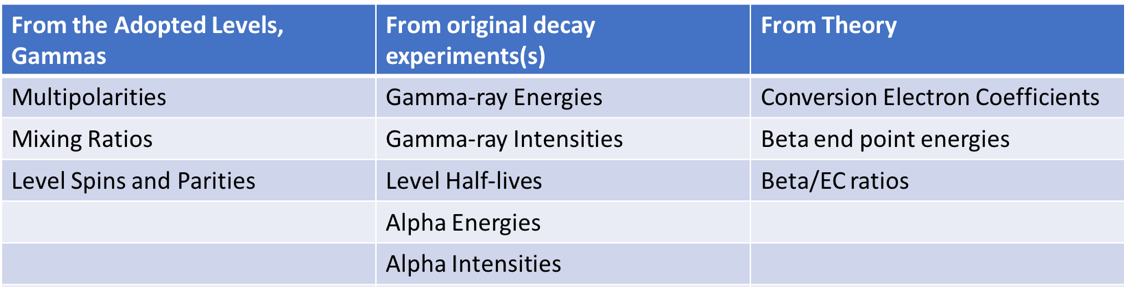 Timetable of Project
Year 1
Identify cross-cutting decay data needs and form expert panel to advise
Develop Evaluation Policies and JSON Schema
Hire and Train Postdoctoral Researcher
Year 2
Decay data evaluations (metric of ~20 ENSDF decay evaluations)
Publication of Evaluation Policies
Year 3
Decay data evaluations  (metric of ~20 ENSDF decay evaluations)
Extension of NuDat to visualize and query Adopted Decay Data
A Major Inconvenience in ENSDF
Not all nuclei are one decay from stability
Search 225Ac decay in NuDat
Then search 221Fr decay in NuDat
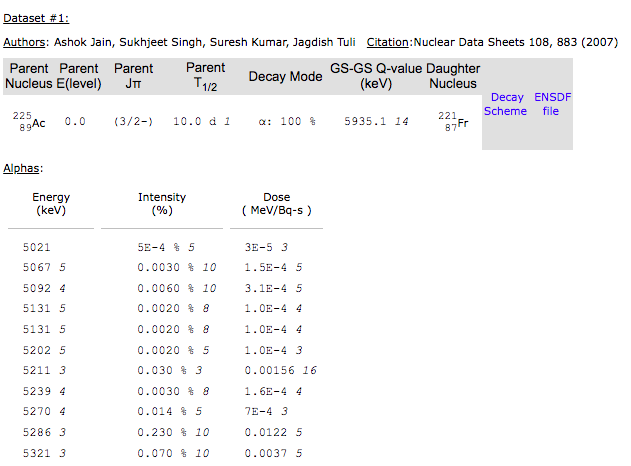 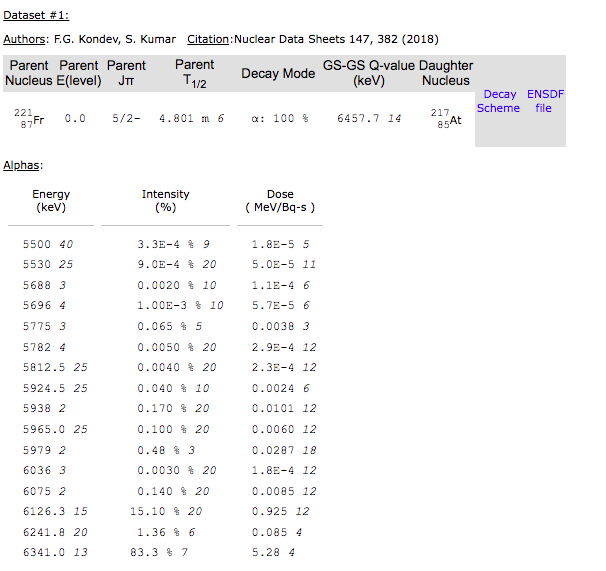 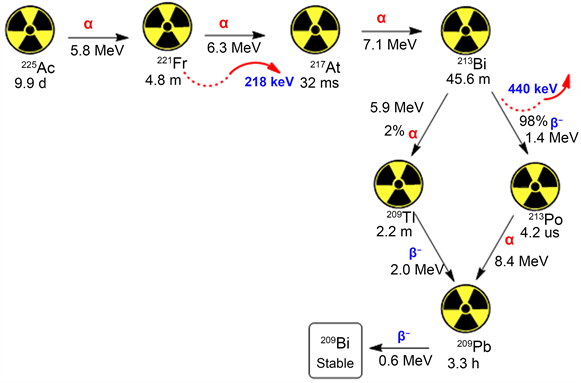